Євроатлантична інтеграція України
Лекція
План
1.Організація Північноатлантичного договору: створення організації, мета, принципи
2. Поглибленням співпраці України і НАТО. Хартія про особливе партнерство між Україною та НАТО. 
3. Переваги та недоліки вступу України до НАТО
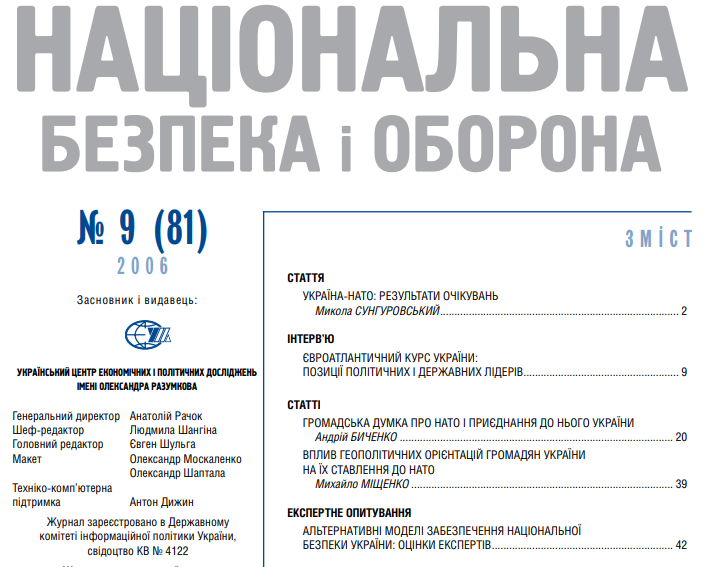 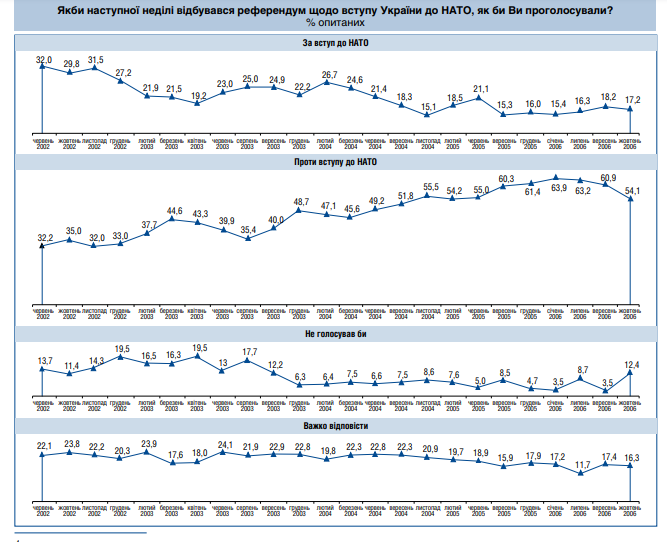 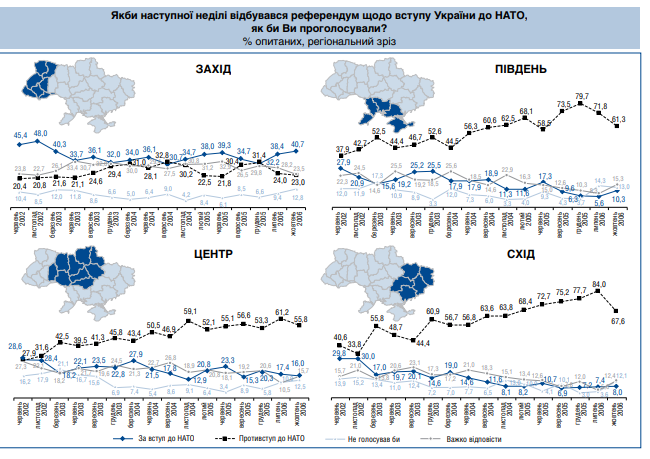 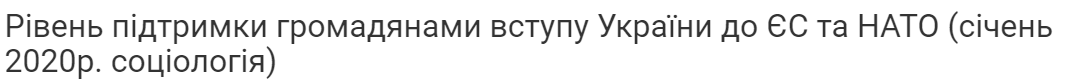 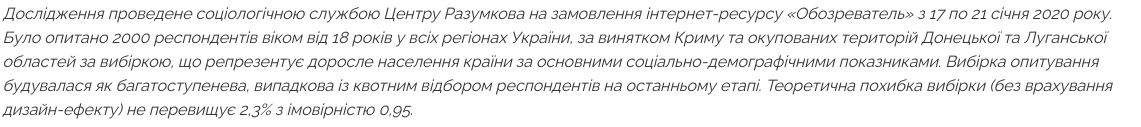 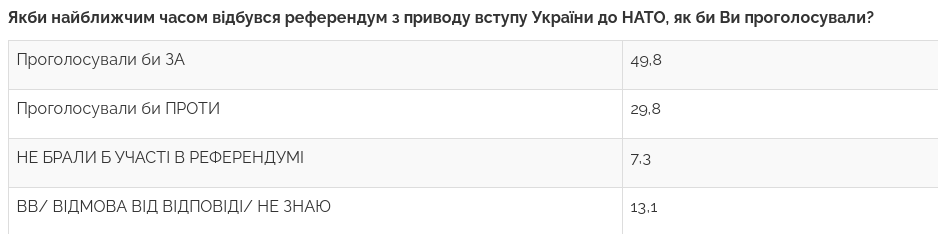 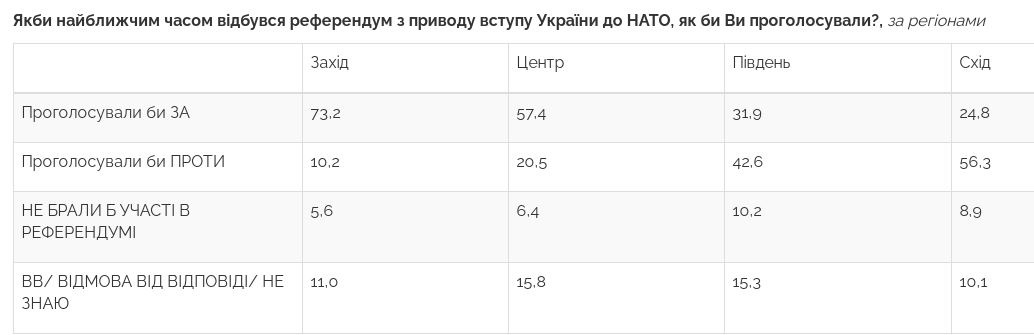 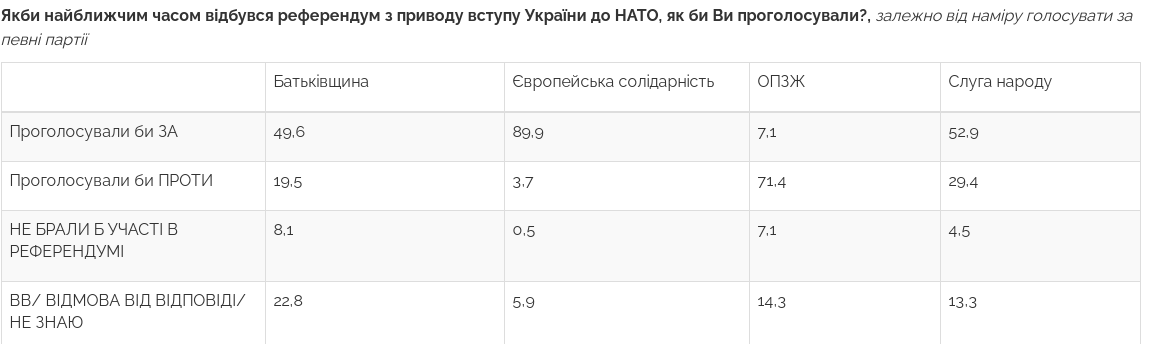 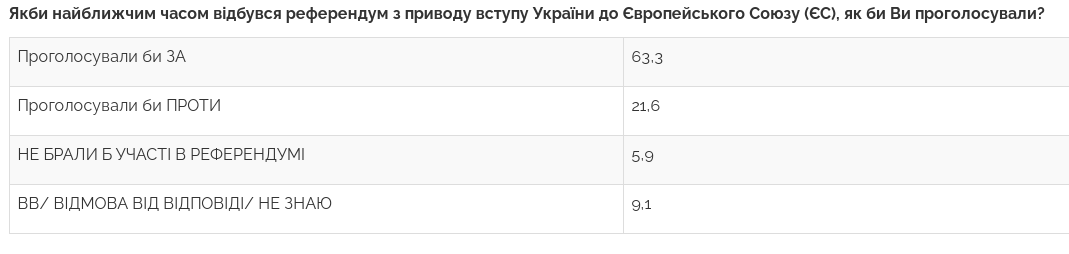 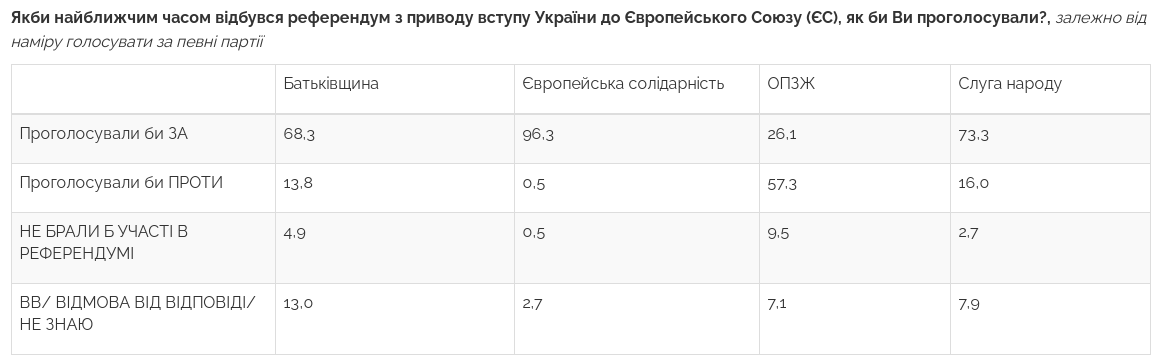 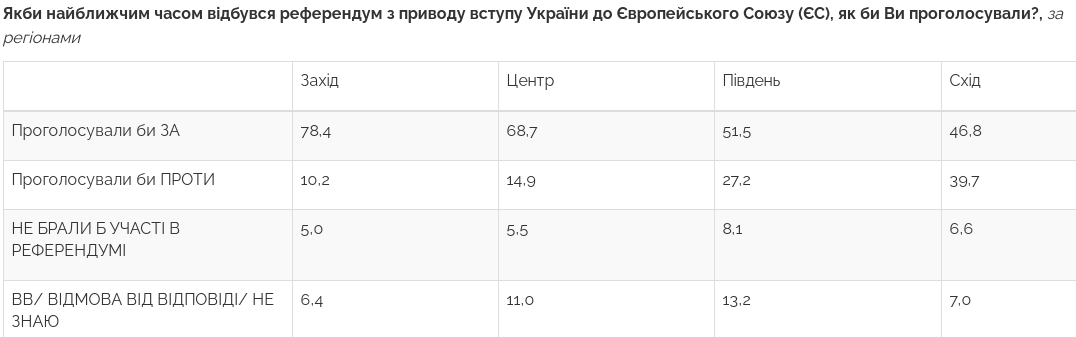 ІСТОРІЯ УТВОРЕННЯ ОРГАНІЗАЦІЇПІВНІЧНОАТЛАНТИЧНОГО ДОГОВОРУ (НАТО) 
пов’язана з подіями, що відбувались післяДругої світової війни. У 1945 р. постало питання виробленнянових засад європейської безпеки, оскільки попереднісистеми забезпечення миру в Європі, започатковані наВіденському конгресі 1815 р. і після Першої світової війни,не змогли гарантувати європейським державам мирнеспівіснування. 
ГОЛОВНОЮ ПРИЧИНОЮ УТВОРЕННЯ НАТО — бувпочаток холодної війни (фактично із «Фултонської промови»У. Черчилля), зростання її масштабів і протистояння між двомасвітовими політико-економічними системами.
Для легітимізації нового утворення скористалися 51-м пунктом Статуту ООН, у частині 5 у рамках легітимного колективного захисту. Перемовини велися з липня 1948 до лютого 1949 року. 18 березня 1949року текст Північноатлантичного договору було опубліковано. 

ПІДПИСАННЯ ДОГОВОРУ відбулося 4 квітня 1949 року у Вашингтоні.
Перші 12 держав, що підписали його, стали засновниками НАТО:
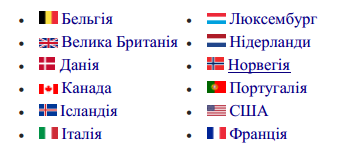 Пізніше, згідно зі ст.10 Договору, до нього приєдналися ще 16 країн(усього 28):
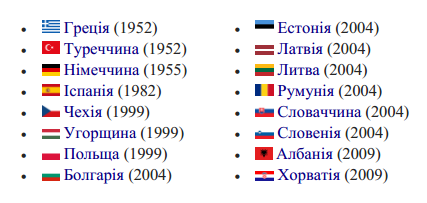 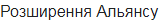 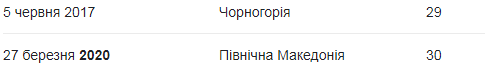 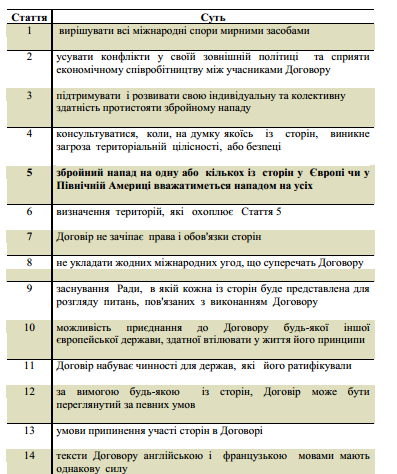 ПІВНІЧНОАТЛАНТИЧНИЙ ДОГОВІР складається із Преамбули і 14 статей, які встановлюють зобов'язання, що покладаються на країни-члени Альянсу. Текст договору написаний дуже якісно і настільки загально та широко, що він із 1949 р. залишається незмінним.
Коротке резюме Північноатлантичного договору
Див. повний текст : Північноатлантичний договір. Вашингтон, округ Колумбія, 4 квітня 1949 року
[Електронний ресурс]. — Режим доступу : http://zakon4.rada.gov.ua/laws/show/950_008.
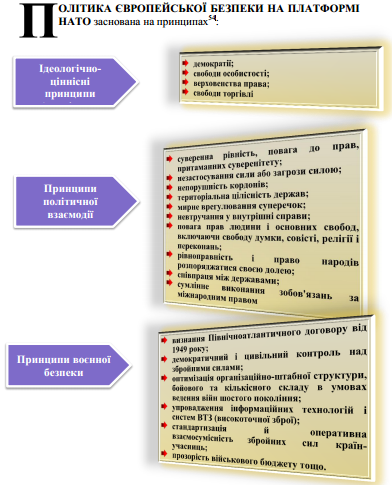 СТРУКТУРА НАТО — розгалужена система, яка забезпечує ефективну роботу цієї організації. 

Основними інститутами політики та прийняття рішень у НАТО є:

Північноатлантична рада - єдиний політичний орган ухвалення найважливіших рішень в НАТО. 

Виконує важливі представницькі функції і приймає декларації та комюніке, у яких пояснюються політика та рішення Альянсу як широкій громадськості, так і країнам, які не є членами НАТО. До неї входять представники всіх країн-учасниць блока, які користуються рівними правами при обговоренні та прийнятті рішень.
Рішення на засіданнях цього органу приймаються за принципом консенсусу, оформлюються у вигляді заключного документа та підписуються представниками держав-учасниць. Всі засідання сесій Ради НАТО проходять під головуванням Генерального секретаря Альянсу або його Заступника.

Генеральний секретар НАТО  є найвищою посадовою особою Північноатлантичного альянсу. Він відповідає за управління консультаціями та прийняттям рішень в Альянсі. Крім головування в Раді НАТО, він головує в Комітеті з планування оборони (військового планування), в Комітеті з ядерного планування та двох інших вищих Комітетах. Він є головним представником Альянсу у відносинах між урядами та з пресою. В управлінні Генерального секретаря знаходиться Міжнародний секретаріат. 

Міжнародний секретаріат НАТО був заснований у 1951 році для підтримки Північноатлантичної
Ради. На нього покладені функції підготовки дій та наступної діяльності з усіх питань, за які відповідає Рада.
СТРУКТУРА НАТО 
( продовження)
Комітет оборонного (військового) планування - складається з постійних представників,
але засідання проводяться на рівні міністрів оборони (не рідше двох разів на рік). Він займається рішенням більшості військових питань та проблем, що відносяться до планування колективної оборони. У цьому
органі представлені всі країни-члени НАТО, крім Франції. КОП дає вказівки військовому керівництву НАТО і в межах своєї відповідальності виконує ті ж самі функції та має ті ж самі повноваження, що і Рада в питаннях, які входять до його компетенції.
Група ядерного планування  є основним місцем для проведення консультацій з усіх питань щодо ролі ядерних сил у здійсненні політики НАТО в галузі оборони та безпеки.
Військовий комітет є вищим військовим органом НАТО Працює під загальним керівництвом Ради та Комітету оборонного планування. До його складу входять начальники генеральних штабів країн-учасниць альянсу. Франція представлена у Військовому комітеті військовою місією, а Ісландія, яка не має збройних сил, — цивільним спостерігачем. Комітет розробляє плани проведення військових операцій, інформує вищі керівні органи альянсу про військово-політичну обстановку в різних регіонах світу.
Міжнародний військовий штаб – це виконавчий орган Військового комітету, який є вищим органом військового керівництва НАТО. Цей орган відповідає за проведення аналізу військової політики альянсу, вироблення рекомендацій щодо її розвитку, планування діяльності Військового комітету, підготовку проектів і їх реалізацію. Співробітники штабу (приблизно 350 осіб), відряджені національними військовими органами для роботи в ньому, не мають представницьких функцій і підкоряються тільки командуванню НАТО.
ОСНОВОПОЛОЖНИМИ ДОКУМЕНТАМИ у відносинах України з НАТО на сьогодні є Хартія про особливе партнерство між Україною та Організацією Північно-Атлантичного договору від 9 липня 1997 р. і Декларація про її доповнення від 21 серпня 2009 р. 

Співпраця в практичних сферах регулюється 30 угодами між Україною та НАТО. У Конституції України немає положень про позаблоковість або нейтральний статус України. 

Ключовим практичним інструментом здійснення реформ за сприяння Альянсу є Річні національні програми (РНП)81, запроваджені в 2009 р. згідно з рішенням засідання Північноатлантичної Ради НАТО на рівні міністрів закордонних справ 2-3 грудня 2008 р. У рамках міжпарламентського діалогу постійна делегація ВРУ бере участь у заходах Парламентської Асамблеї НАТО, функціонує Міжпарламентська рада Україна-НАТО.
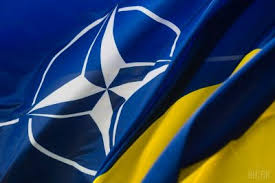 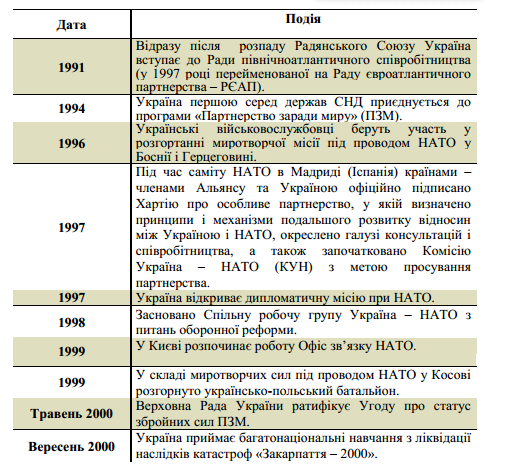 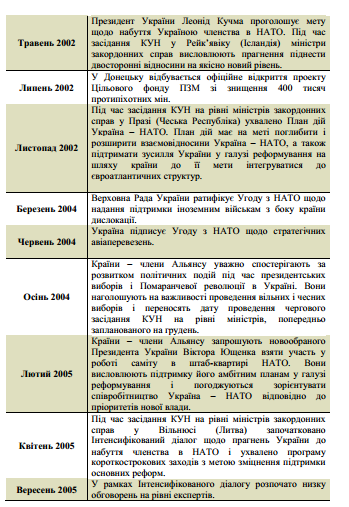 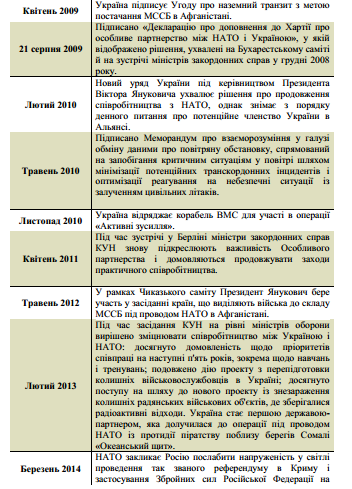 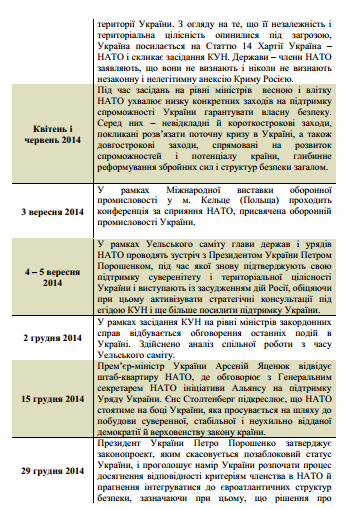 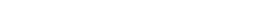 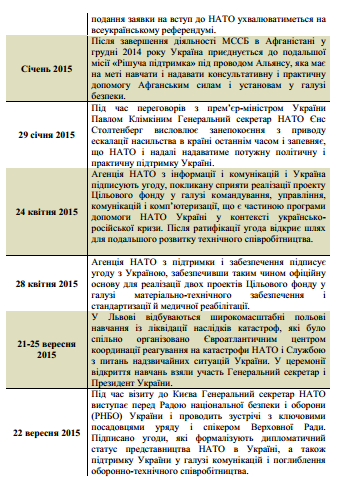 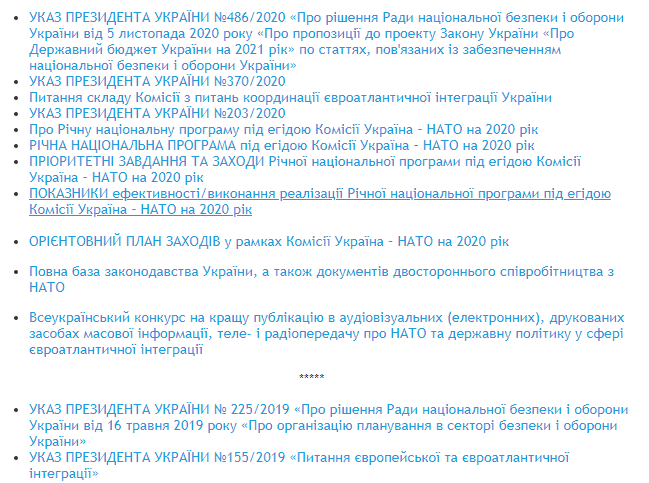 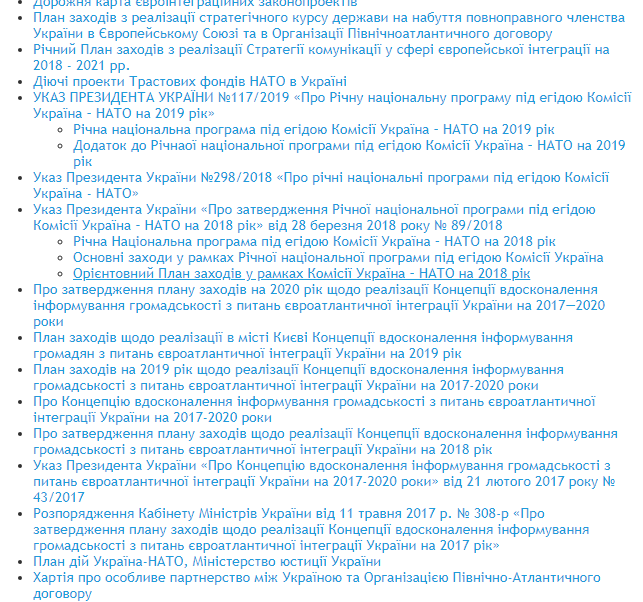 СОЦІАЛЬНО-ПОЛІТИЧНІ ПЕРЕВАГИ ТА НЕДОЛІКИ ВСТУПУ УКРАЇНИ ДО НАТО
Переваги
Надання «ядерних гарантій», відповідно до яких напад на Україну із застосуванням ядерної, хімічної чи бактеріологічної зброї означатиме адекватну відповідь з боку ядерних держав-членів НАТО (США, Велика Британія, Франція).
Вступ до НАТО дуже істотно знижує ризик війни проти України. Україна є стратегічно важливою, на відміну від нейтральних Фінляндії та Швеції. Геостратегічні переваги, які дає контроль над Україною, можуть для потенційногоагресора переважити ризик, який супроводжуватиме агресія проти України.
НАТО не вимагає розміщення на території України своїх баз в обмін на членство. Тому вступ України до НАТО буде «паперовим», без утворення нових великих військових баз.
У результаті вступу до НАТО Україна зміцнить свою територіальну цілісність.
Вступ до НАТО означатиме остаточний вихід України з під впливу Росії та ліквідацію можливості його відновлення в майбутньому.
НАТО дозволяє гарантувати надійну безпеку за невеликі кошти, за які Україна ніколи б не мала такого рівня безпеки, як за умов членства в озброєння і якого виробництва закупляти для своїх збройних сил.
Стрімке збільшення іноземних інвестицій, оскільки безпека зв'язана з економікою ( для Польщі, Чехії і Угорщини – приплив іноземних інвестицій за рік після оголошення про вступ до НАТО збільшився у 3,5 рази, для Румунії на 141%).
НАТО надає допомогу Україні у вирішенні проблем звільнених у запас військовослужбовців. Починаючи із 2015 р. через шість трастових фондів вже були виділені близько 35 млн. євро. Також були проведені навчання для більш ніж двох тисяч українських цивільних та військових. У 2017 р. в Харкові відкрився реабілітаційний центр для поранених військовослужбовців, в якому медична реабілітація буде оплачуватися з одного із фондів НАТО.91
Укріплення середнього класу українського суспільства, який найбільше зацікавлений у євроатлантичній інтеграції. Адже він найбільше потерпає від нестабільності та непередбачуваності, а НАТО – це формат стійкого розвитку.
Переваги (продовження)
До позитивів, які Україна має вже сьогодні, належить проект НАТО щодо створення Трастового фонду для ліквідації надлишків застарілих боєприпасів в Україні, а їх у нас —133 тис. т., 1,5 млн. одиниць застарілої стрілецької зброї та 1 тис. одиниць переносних зенітно-ракетних комплексів. У Харківській області 1 грудня 2005 р. розпочався перший трирічний етап проекту. На нього передбачалось 4,1 млн. євро, а вартість усього першого етапу становила близько 8 млн. євро. Загалом проект розрахований на 12 років, і на його реалізацію заплановано витратити понад 25 млн. євро92.
Членство в НАТО покращить перспективи вступу України до ЄС. Вступивши до Альянсу, будь-яка держава мусить дотримуватися певних правил, чітко визначених критеріїв. Вона не матиме змоги прийняти рішення, які порушують свободу слова, демократію, завдадуть шкоди інтересам українських громадян.
Із набуттям членства в НАТО ми увійдемо у широкий суспільно- політичний простір, побудований на спільних цінностях. Якщо не тільки на рівні держави, а й на рівні політичних партій, громадських організацій ми інтегруємося в суспільно-політичний простір євроатлантичної цивілізації, то демократичні перетворення в нашій країні набудуть незворотного характеру.
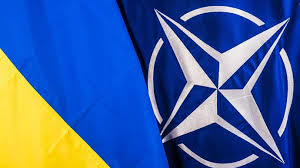 Недоліки вступу України до НАТО
Україні необхідно буде надавати збройну підтримку союзникам по НАТО, якщо на їхню територію буде здійснено напад в Європі, Північній Америці та в Атлантичному океані. Однак досі на НАТО ніхто не ризикував робити напади, навіть під час «холодної війни».
Ймовірне певне збільшення витрат на оборону в Україні, досягнення підняття їх з нинішніх 1,4% ВВП мінімум до 1,7-2,0% ВВП (до рівня, який є в Польщі, Чехії, Угорщині). Особливо в момент підготовки до членства в НАТО Україна буде змушена реагувати на вимоги НАТО.
Погіршення відносин України з Росією, викликане тим, що Росія розумітиме втрату перспективи контролю над Україною. Як військово- стратегічна одиниця Україна для блоку виступає у першу чергу, як стратегічний плацдарм для розгортання своїх позицій на Схід. Факт розширення НАТО може надати значної переваги США щодо американізації Центральної та Східної Європи, що може викликати занепокоєння найбільших європейських країн;
Збільшення соціальної напруги серед військовослужбовців, зумовленої значним скороченням чисельності збройних сил. Вхід України до системи інфраструктурних зв’язків НАТО, що обіймає величезні території, може спричинити злам не лише державного апарату, а й певним чином може змінити внутрішню сутність українського народу, його духовність, суспільну свідомість, якою б «еластичною» вона не була;
 Гіпотетично можна припустити, що подальше просування НАТО на Схід покращить стратегічні взаємини між альянсом та Польщею. Україні ж буде відводиться роль буферного утворення;
Певне збільшення терористичної загрози проти України, яка в результаті вступу до НАТО стає частиною Європи. Але терористична загроза навряд чи буде реалізована щодо України, яка справедливо повелася щодо мусульман — кримських татар. В цілому навіть членство України в НАТО не забезпечує їй безпеки. Конфлікт Греції та Туреччини цьому підтвердження; 
Членство в НАТО, ймовірно, зажадає змін в Конституції України в частині, що стосується іноземного військового базування на території України і умов застосування Україною військової сили. На тлі ще не завершеного процесу конституційних змін у зв'язку з реформою влади, це є чинником, що перешкоджає політичній консолідації.